«Мәңгілік Ел» ұлттық идеясын жүзеге асыру
Жаңатаң жалпы білім беретін бастауыш мектебі
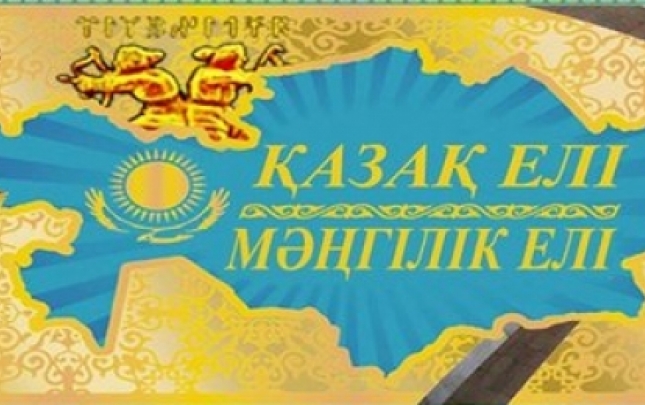 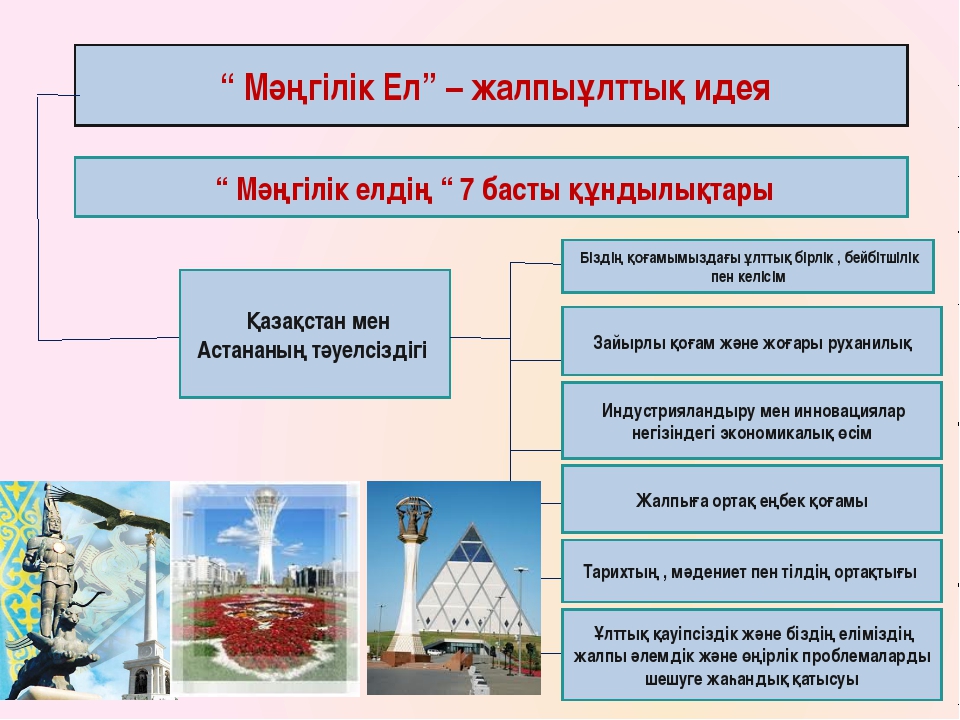 «Мәңгілік ел – ата-бабаларымыздың сан мың жылдан бергі асыл арманы. Ол арман – әлем елдерімен терезесі тең қатынас құратын, әлем картасынан ойып тұрып орын алатын тәуелсіз мемлекет атану еді. Ендігі ұрпақ – мәңгілік қазақтың перзенті...»                                                              Н.Ә.Назарбаев
«Мәңгілік ел» тақырыбында Сыныптан тыс шаралар
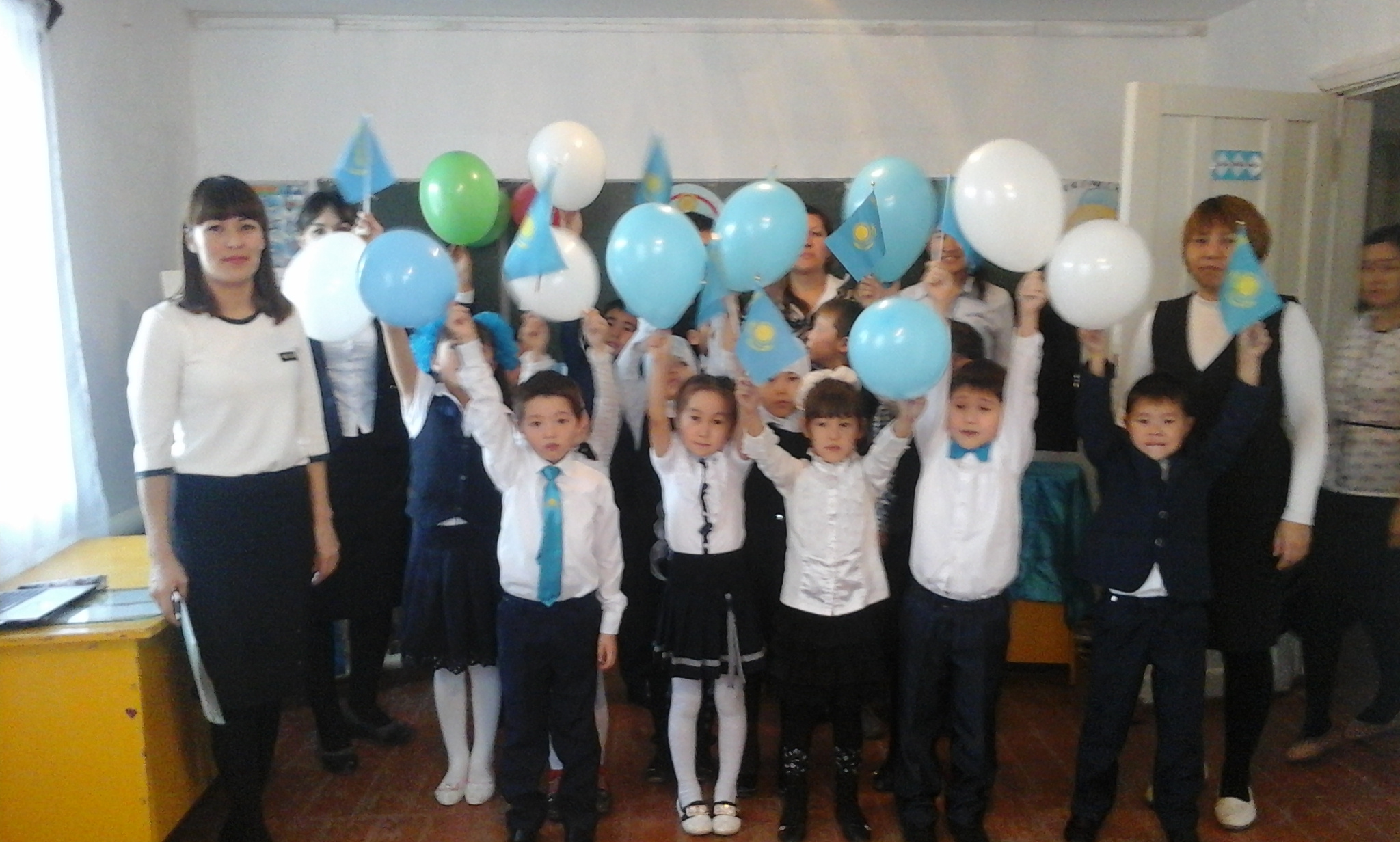 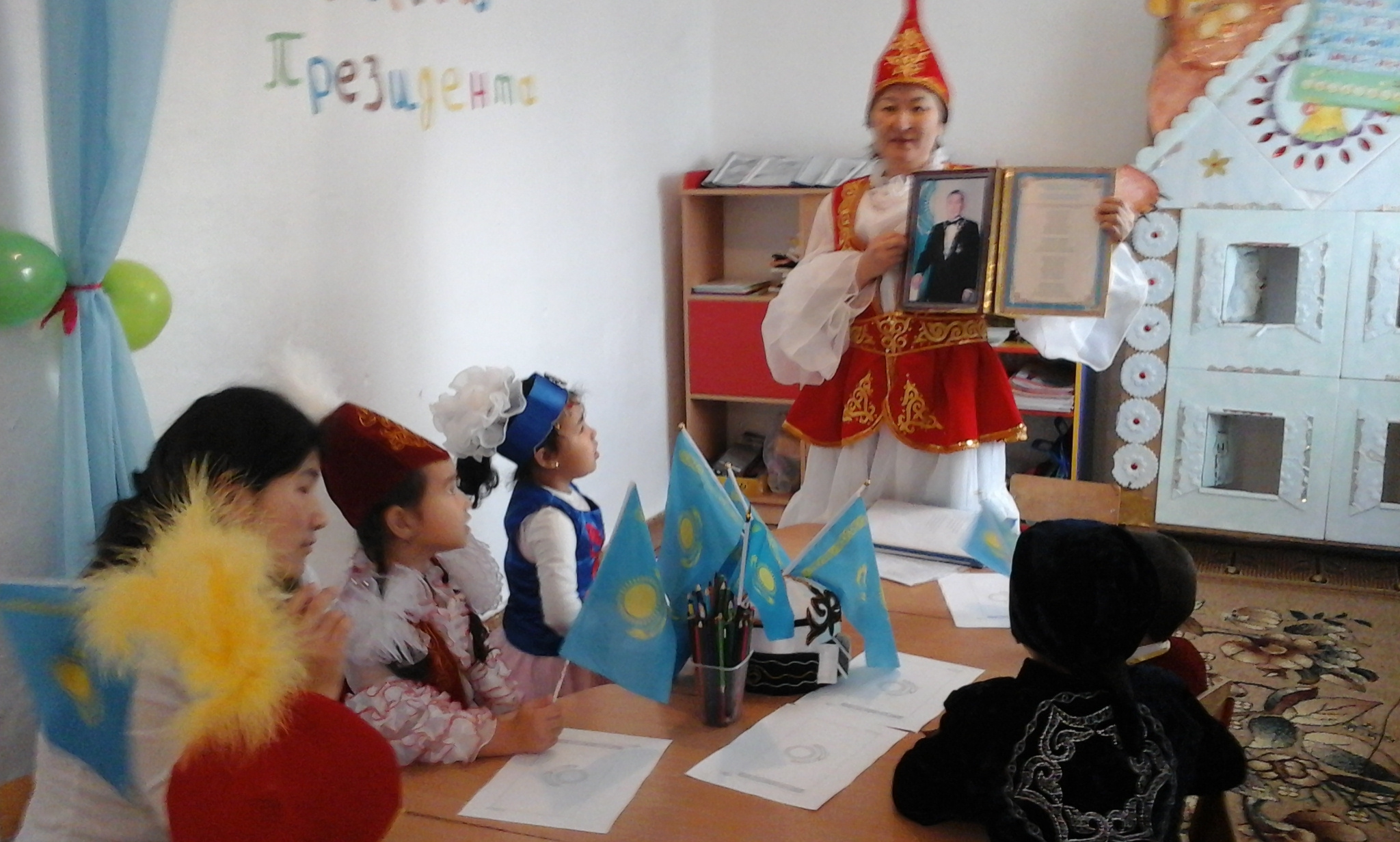 Жас  ұрпақты отансүйгіштікке тәрбиелеу
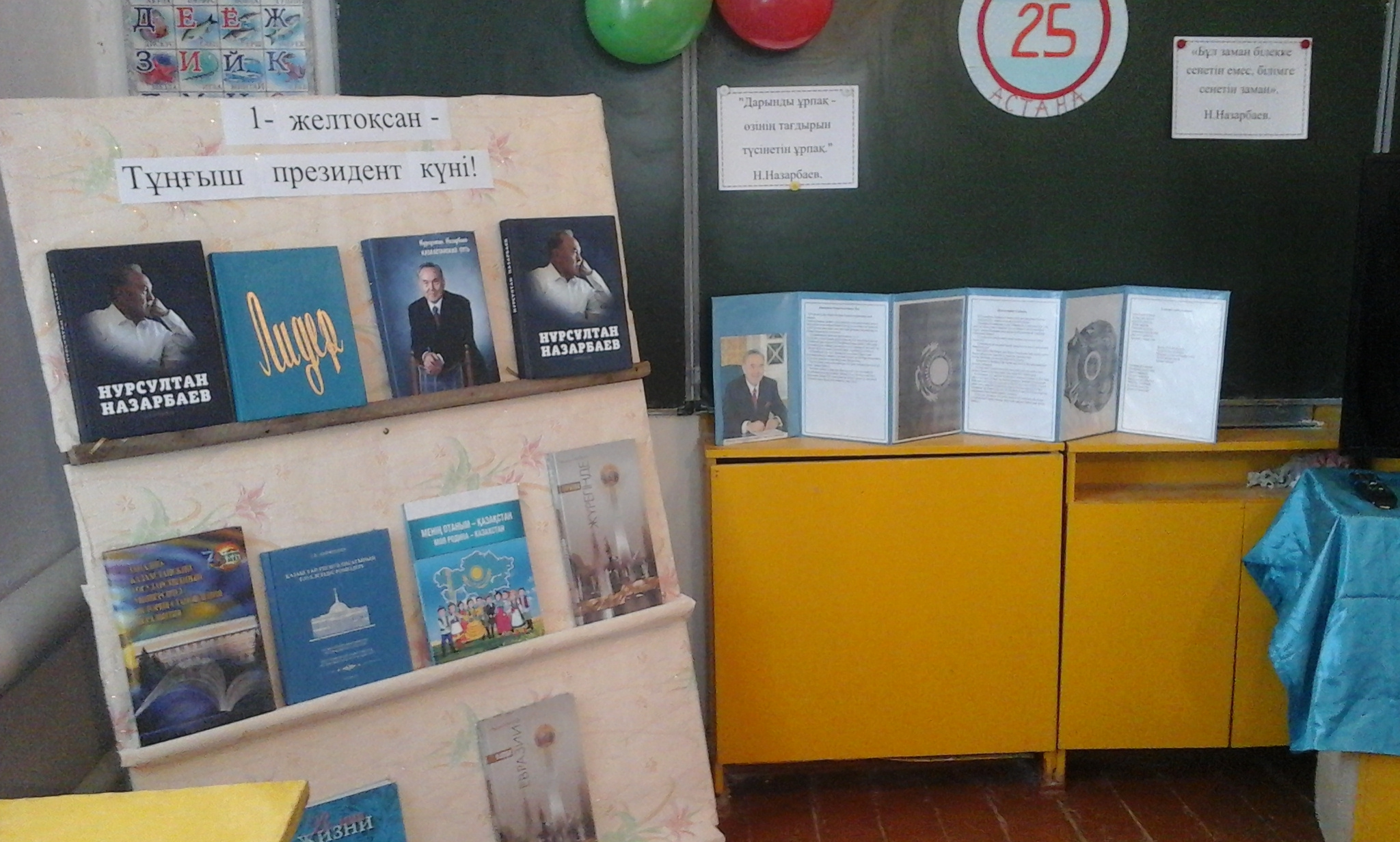 Рәміздерім мақтанышым
Жолдауды талдау
Білімпаз оқушылар
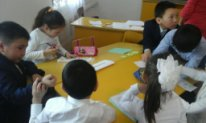 Оқушылардың Марапаттаулары
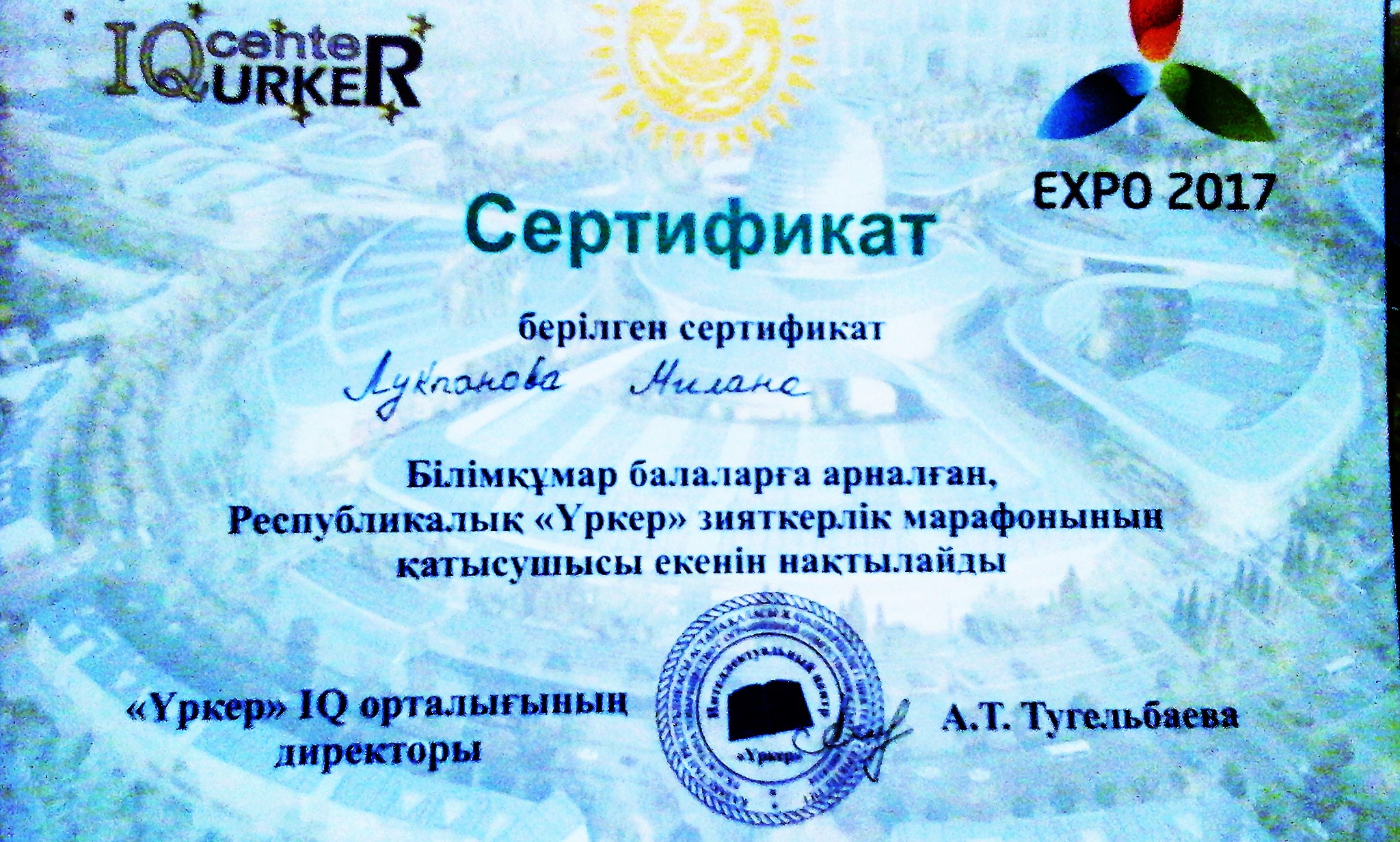 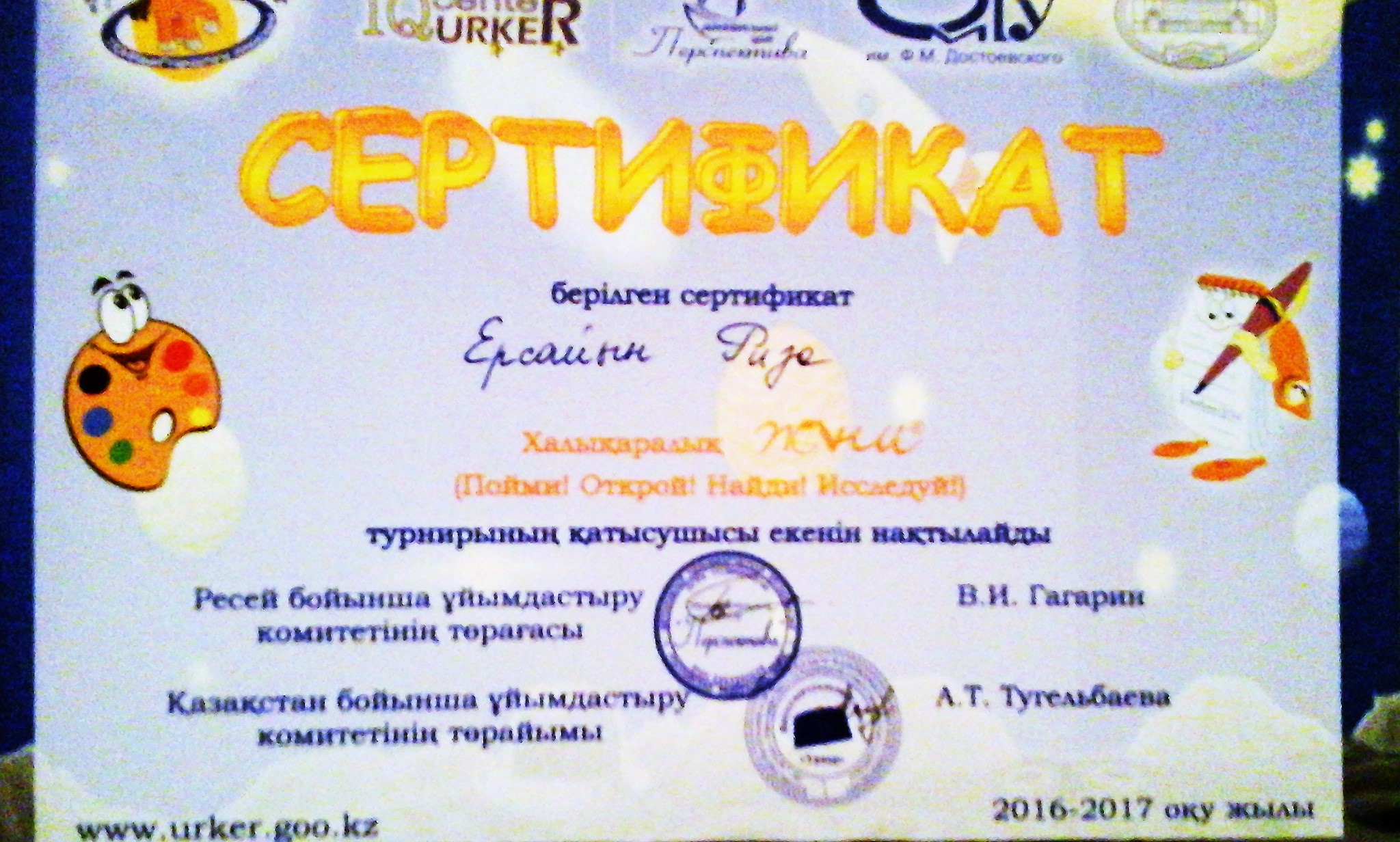 Мақтаныштарымыз
Жүлделеріміз
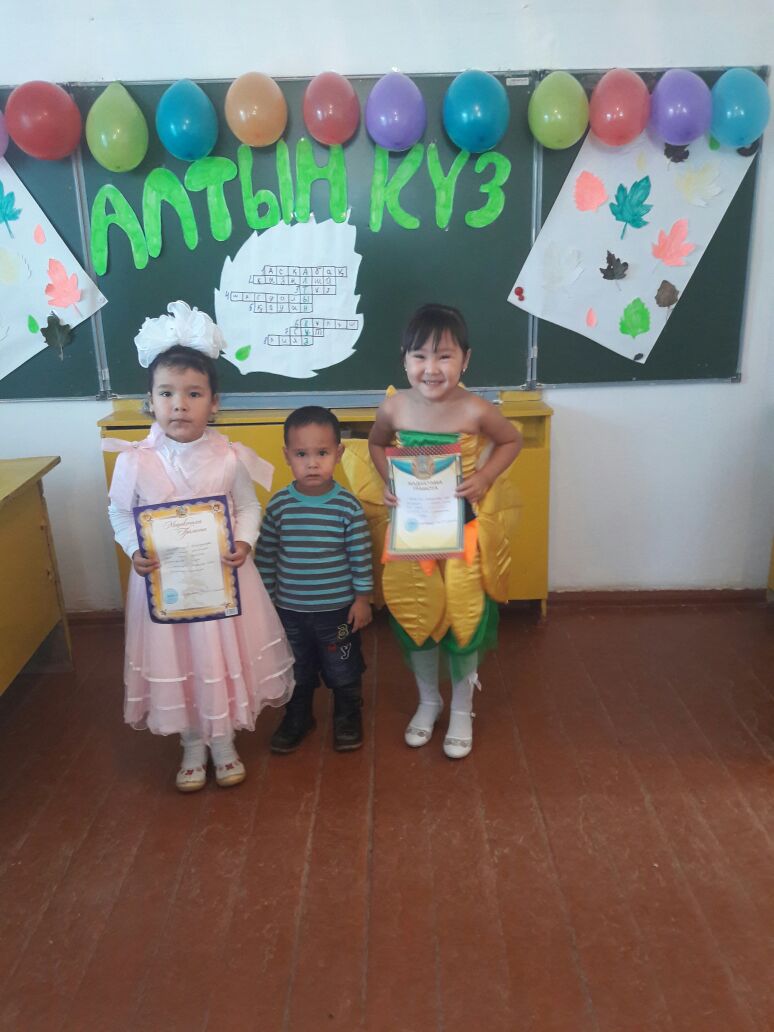 Жетістіктер
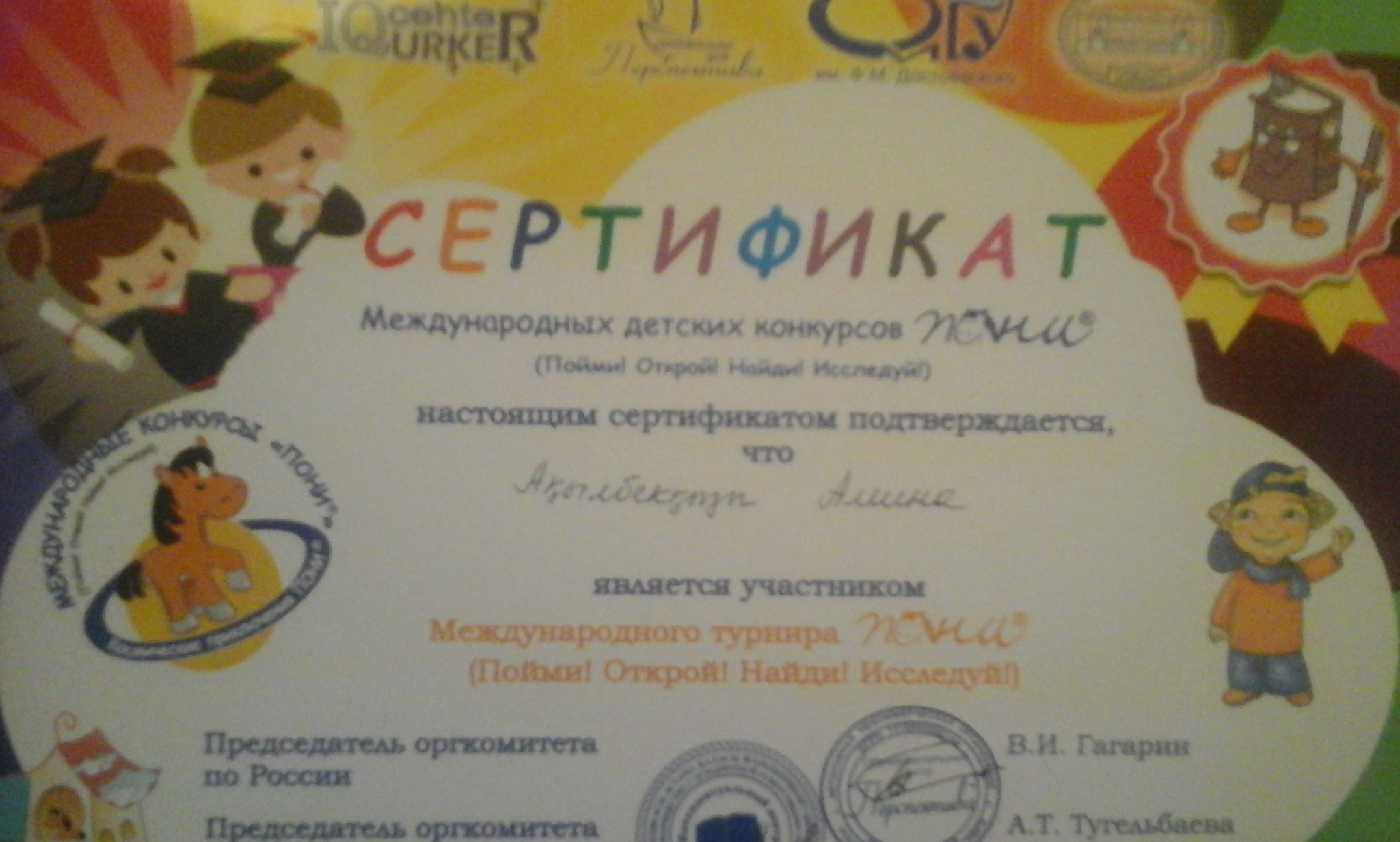 Назарларыңызға рахмет!